Муниципальное общеобразовательное учреждение
Красноселькупская средняя общеобразовательная школа «Радуга»
Ь -  обозначение мягкости согласного звука
Выполнила учитель начальных классов
Карташова Ольга Николаевна
с. Красноселькуп, 2012 г.
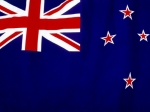 Новой Зелландии
Ь -  обозначение мягкости согласного звука
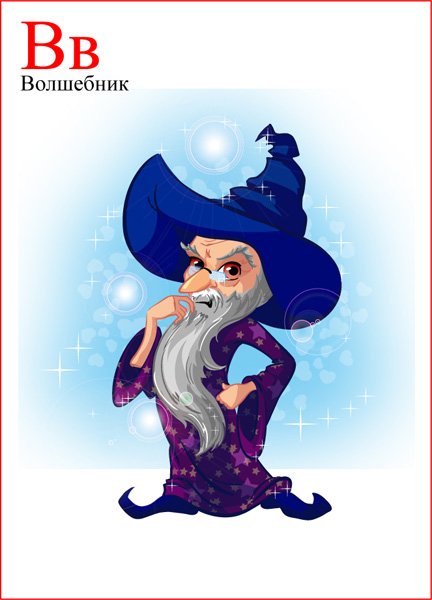 Я – волшебник.   Захочу – 

Появлюсь и превращу

МЕЛ, которым пишут в школе, 

В МЕЛЬ, опасную на море.

Только трудно мне, ребята,

Я немного староватый.
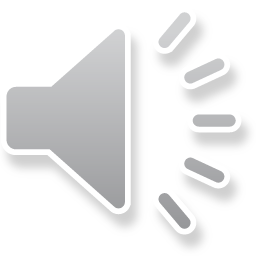 Удивительные превращения
Удивительные превращения
Удивительные превращения
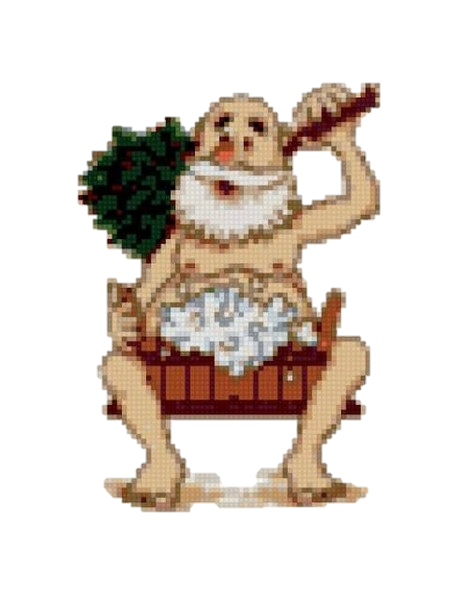 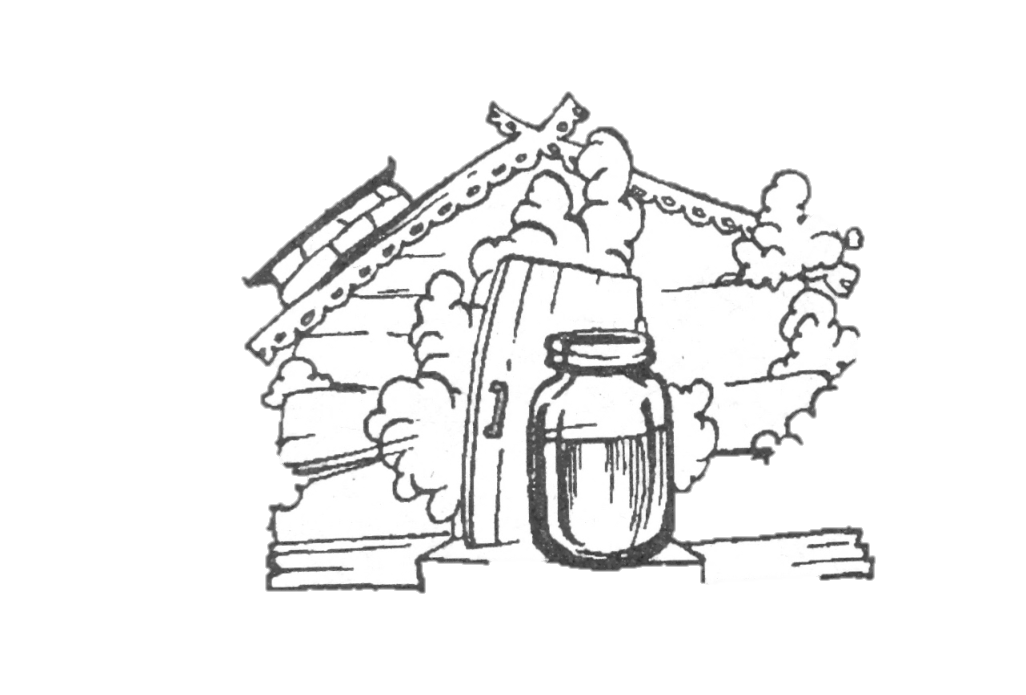 Удивительные превращения
шифр